UZAKTAN EĞİTİM ARAŞTIRMA ve UYGULAMA MERKEZİ
2021 YILI FAALİYET RAPORU SUNUMU
Kuruluş
.
Uzaktan Eğitim Araştırma ve Uygulama Merkezi (ÇOMUZEM), 3 Mayıs 2010 tarih ve 27570 sayılı Resmî Gazete’de yayınlanan yönetmeliği ile faaliyetlerine resmen başlamıştır.
Misyon
.
Misyonumuz; Uzaktan Eğitim alanında ortaya çıkan ihtiyaçları ve gelişmeleri izleyerek uzaktan eğitim ile sunulan program ve dersler oluşturmak, bu alanda yeni projelerde atılım yapmak ve sunmak, bunların yanında rekabetçi, yenilikçi, araştırmalara açık bir birey olma yönünde öğrencilerimize sorunsuz bir eğitim ortamı hazırlamaktır.
Vizyon
.
Vizyonumuz; uzaktan eğitimde dünya standartlarına uygun ders içeriklerini sunan, rekabetçi ortam yaratan ve bu ortamda liderlik yapabilen, sunduğu eğitim hizmetinde son teknolojileri kullanan, sunulan ders içeriklerini dinamik bir yapıda hazırlayan bir uzaktan eğitim merkezi olmaktır.
Merkezin Amaçları
.
E-Öğrenme tabanlı sertifika, önlisans, lisans, lisansüstü ve yetişkin eğitimine yönelik uzaktan eğitim programları geliştirmek, uygulamak, değerlendirmek ve sevk-idaresini sağlamak,
Uzaktan öğretim faaliyetlerinin verimli ve etkin yürütülmesini sağlamak,
Uzaktan öğretim ile ilgili araştırma – geliştirme ve uygulama çalışmaları yapmak,
Merkezin Amaçları
.
Kamu, Özel ve Sivil Toplum Kurum ve Kuruluşlarının uzaktan eğitim ihtiyaç ve isteklerine yardımcı olmak amacıyla bu kurumların eğitim programlarını e-öğrenmeye uyarlayarak, uzaktan eğitim sistemlerinin geliştirilmesine katkıda bulunmak,
Merkezin kazandığı teknik bilgi ve beceri birikimini diğer Yükseköğretim Kurum ve Kuruluşları ile paylaşmak,
Uzaktan öğretim teknolojilerini takip edip bunlardan yararlanmak.
Merkezin Hedefleri
.
Kalite politikaları ile birlikte, uzaktan öğretim faaliyetlerinde öncü merkezler arasında yer almak,
Uzaktan öğretim lisansüstü program sayısını arttırmak ve daha çok öğrenciyi Üniversitemize kazandırmaktır.
Faaliyetler
.
Üniversitemiz Lisansüstü Eğitim Enstitüsü bünyesindeki Uzaktan Öğretim Tezsiz Yüksek Lisans programlarının senkron ve asenkron derslerinin yürütülmesi ve ders materyallerinin hazırlanması,
Üniversitemiz Lisansüstü Eğitim Enstitüsü bünyesindeki tez savunma sınavları ve tez izleme komiteleri toplantılarının video konferans sistemi ile gerçekleştirilmesi,
Lisans ve yüksek lisans kapsamında açılacak yeni uzaktan öğretim programlarının başvuruları için gerekli hazırlıkların organize edilmesi,
Faaliyetler
.
Çevrimiçi olarak gerçekleştirilecek seminerler ve toplantılar için altyapı oluşturulması,
Uzaktan eğitim ile ilgili öğrencilere ve öğretim elemanlarına yönelik bilgilendirici materyaller hazırlanması,
Faaliyetler
.
Çevrimiçi olarak gerçekleştirilecek hizmetiçi eğitimler için altyapı oluşturulması,
Üniversitemiz öğretim elemanlarına içerik geliştirme konusunda eğitimler verilmesi.
.
2021 Faaliyetleri
a. Uzaktan Öğretim Tezsiz Yüksek Lisans Programları
.
Üniversitemiz Lisansüstü Eğitim Enstitüsü bünyesinde yer alan Uzaktan Öğretim Tezsiz Yüksek Lisans Programları (UÖTYLP) sayısı Aralık 2021 tarihi itibariyle 12’dir. Bu programlar, merkezimiz tarafından yönetilen Öğrenme Yönetim Sistemi (LMS-https://lms.comu.edu.tr) üzerinden öğretimlerini sürdürmektedir. 
Merkezimiz bu programların açılması için hazırlıkların yapılmasından başlayarak, tüm öğretim süreçlerinin yürütülmesini koordine etmektedir.
a. Uzaktan Öğretim Tezsiz Yüksek Lisans Programları
.
Bu programların; öğrencilerinin dönem içerisindeki sisteme kaydedilmesi, canlı ders sınıflarının ve bağlantılarının oluşturulması, öğrencilerin ders bazında atama işlemlerinin yapılması, kaydedilen canlı ders bağlantılarının öğrenciler ile paylaşılması, çevrimiçi yapılacak ölçme değerlendirme uygulamalarının oluşturulması - değerlendirilmesi, başarı notlarının ilan edilmesi, öğrencilerin sistem ile ilgili sorunlarının çözümü ve ilgili konular hakkındaki bilgilendirilmelerin gerçekleştirilmesi yine merkezimiz tarafından sağlanmaktadır.
Merkezimiz tüm bu faaliyetlerini Moodle LMS Açık Erişim E-Öğrenme Portalı, Adobe Connect ve ÜBYS üzerinden gerçekleştirmektedir.
a. Uzaktan Öğretim Tezsiz Yüksek Lisans Programları
.
2021 yılı genelinde, merkezimiz koordinatörlüğünde uzaktan öğretim tezsiz yüksek lisans programlarında kayıtlı öğrenci sayısı 719’dur.
Aynı şekilde 2021 yılı genelinde, öğrencilerimizin katılımıyla toplam 2.842 saat çevrimiçi canlı ders gerçekleştirilmiştir.
a. Uzaktan Öğretim Tezsiz Yüksek Lisans Programları
.
Açık Olan Uzaktan Öğretim Tezsiz Yüksek Lisans Programları
Bankacılık ve Finans
Çalışma İlişkileri ve İnsan Kaynakları Yönetimi
Eğitim Yönetimi, Teftişi, Planlaması ve Ekonomisi
Eğitimin Felsefi, Sosyal ve Tarihi Temelleri
Girişimcilik ve Yenilik Yönetimi
İktisat
İş Sağlığı ve Güvenliği
İşletme Yöneticiliği
Kamu Yönetimi, Kent Siyaset
Maliye
Sınıf Eğitimi
Uluslararası Ticaret ve Lojistik
a. Uzaktan Öğretim Tezsiz Yüksek Lisans Programları
.
Aktif olarak yürütülen uzaktan öğretim programlarının yanı sıra açılması planlanan ve hazırlıkları tamamlanarak Yükseköğretim Kurulu’na (YÖK) başvuru aşamasında olan programlar da bulunmaktadır. 
Bu programların başvuru hazırlıkları çerçevesinde ders materyallerinin (ders izlencesi, sunu, ders notu, sınav, ders okuma listesi, scorm paketleri vb.) ve Öğrenme Yönetim Sistemi altyapılarının hazırlanması ayrıca bu programların tanıtımlarının yapıldığı videoların oluşturulması 2021 yılında birimimiz tarafından sağlanmış durumdadır.
a. Uzaktan Öğretim Tezsiz Yüksek Lisans Programları
.
YÖK Başvuru sürecindeki Uzaktan Öğretim Tezsiz Yüksek Lisans Programları
Hareket ve Antrenman Bilimleri
Fen Bilgisi Eğitimi
Matematik Eğitimi
.
Tablo 1. 2020-2021 Bahar Dönemi Uzaktan Öğretim Yüksek Lisans Programlarına Ait İstatistikler
Tablo 2. 2021-2022 Güz Dönemi Uzaktan Öğretim Yüksek Lisans Programlarına Ait İstatistikler
Tablo 2. 2021-2022 Güz Dönemi Uzaktan Öğretim Yüksek Lisans Programlarına Ait İstatistikler
b. Video Konferans Yöntemi ile gerçekleştirilen Lisansüstü Eğitim Sınavları
.
Üniversitemiz lisansüstü tez savunma, yeterlik ve tez önerisi sınavları ile seminer dersleri merkezimiz altyapısı kullanılarak gerçekleştirilmektedir. 
Sınavların düzenli bir şekilde yürütülebilmesi için Lisansüstü Eğitim Enstitüsü ile ortaklaşa bir “Sınav Takvimi” oluşturularak her bir sınav için zaman dilimi belirlenerek çakışmalar engellenmiş ve her bir sınav oturumu için şifreleme gerçekleştirilmiştir. 
Tüm sınavların kayıtları üniversitemiz Bilgi İşlem Dairesi Başkanlığı bünyesindeki serverlara alınmış ve güvenlikleri adına tek tek şifrelenmiş olarak saklanmaktadır.
b. Video Konferans Yöntemi ile gerçekleştirilen Lisansüstü Eğitim Sınavları
.
Merkezimiz koordinatörlüğünde Video Konferans Sistemi ile gerçekleştirilen lisansüstü toplantıların 2021 yılına ilişkin istatistikleri Tablo 3’de verilmiştir.
Tablo 3. Video Konferans Yöntemi ile gerçekleştirilen Lisansüstü Eğitim Sınavlarına Ait İstatistikler
c. Sağlık Uygulama ve Araştırma Hastanesi Hizmetiçi Eğitimleri
.
Üniversitemiz Sağlık Uygulama ve Araştırma Hastanesi’nin hizmetiçi eğitimlerinin, pandemi süreci nedeni ile çevrimiçi gerçekleştirilmesi kararı alınmıştır. 
Bu doğrultuda adı geçen eğitimler için merkezimiz altyapısı kullanılmaya başlanmıştır. 
2021 yılında merkezimiz altyapısı kullanılarak gerçekleştirilen hizmetiçi eğitim sayısı 48’dir.
c. Sağlık Uygulama ve Araştırma Hastanesi Hizmetiçi Eğitimleri
Merkezimiz koordinatörlüğündeki Öğrenme Yönetim Sistemi’ne entegre edilen Sağlık Uygulama ve Araştırma Hastanesi personeline ait bilgileri Tablo 4’de verilmiştir.
.
Tablo 4. Uzaktan Hizmetiçi Eğitim Sistemine Entegre Edilen Sağlık Uygulama ve Araştırma Hastanesi Personeli
d. Paydaş Etkinlikleri
.
2021 yılında merkezimiz ile iç ve dış paydaşlar arasında gerçekleştirilen etkinlik bilgileri Tablo 5’de verilmiştir.
Tablo 5. Iç ve Dış Paydaşlar Arasında Gerçekleştirilen Etkinlik Bilgileri
e. Sertifika Programı
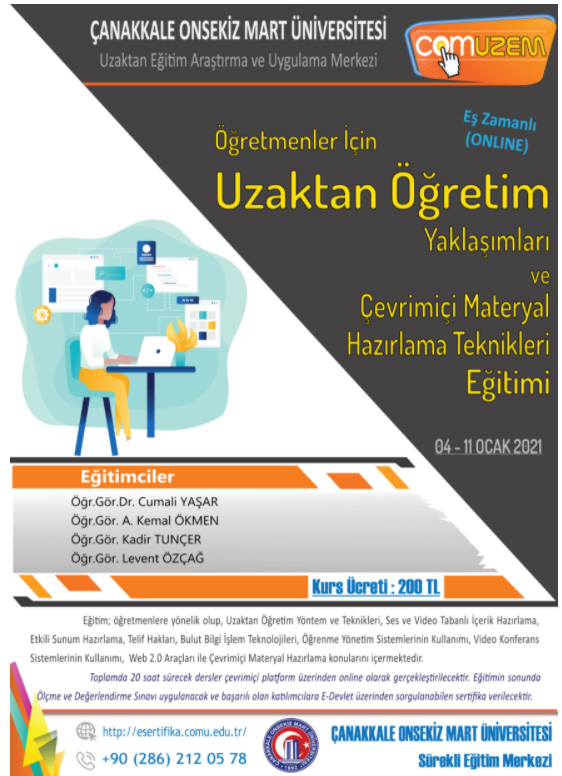 .
Üniversitemiz Sürekli Eğitim Merkezi ve Uzaktan Eğitim Araştırma ve Uygulama  Merkezi işbirliği ile öğretmenlerimize  04 - 11 Ocak 2021 tarihleri arasında "Öğretmenler İçin Uzaktan Öğretim Yaklaşımları ve Çevrimiçi Materyal Hazırlama Teknikleri Eğitimi" isimli bir sertifika programı düzenlenmiştir.
e. Sertifika Programı
.
Üniversitemiz Sürekli Eğitim Merkezi ve Uzaktan Eğitim Araştırma ve Uygulama Merkezimizin işbirliği ile 01.11.2021 - 10.12.2021 tarihleri arasında “Bilgisayar İşletmenliği Eğitimi Sertifika Programı” düzenlenmiştir.
f. İş Güvenliği ve Uzmanlığı Temel Eğitim Programı
.
Üniversitemiz İş Sağlığı ve Güvenliği Merkezi bünyesinde koordine edilen İş Güvenliği ve Uzmanlığı Temel Eğitim Programı hazırlıkları Çalışma ve Sosyal Güvenlik Bakanlığı’nın konu ile ilgili belirlediği kriterlere uygun olarak içeriğin kontrolü öncesinde öğrenme yönetim sistemimizdeki hazırlıkları, içerik ve  ölçme değerlendirme  materyalleri birimimiz tarafından hazırlanmıştır.
g. Altyapı İyileştirme ve Geliştirme Çalışmaları
Eğitim öğretim faaliyetlerinde Uzaktan Öğretim Tezsiz Yüksek Programlarının senkron derslerinin daha sağlıklı yürütülebilmesi amacıyla, merkezimiz bünyesinde bulunan Adobe Connect uygulamasının güncelleme çalışmaları yapılmıştır. 
Ayrıca uzaktan öğretim derslerinin asenkron yürütülmesinde ve öğrenci ders - sınav uygulamalarının gerçekleştirilmesinde kullanılan Öğrenme Yönetim Sistemi’nde gerekli güncelleştirme ve iyileştirmeler yapılmıştır.
.
g. Altyapı İyileştirme ve Geliştirme Çalışmaları
Ayrıca Üniversitemiz bünyesinde çevrimiçi toplantıların gerçekleştirilmesi ve bunun yanında Lisansüstü Eğitim Enstitüsü bünyesindeki sınavların ve toplantıların (Tez İzleme Komitesi Toplantıları, Tez Öneri Savunma Sınavı, Doktora Yeterlik Sınavı, Tez Savunma Sınavı vb.) gerçekleştirilmesinde kullanılmak üzere Merkezimiz bünyesine Zoom Education sistemi 2022 yılı için satın alınmıştır.
.
.
Teşekkürler